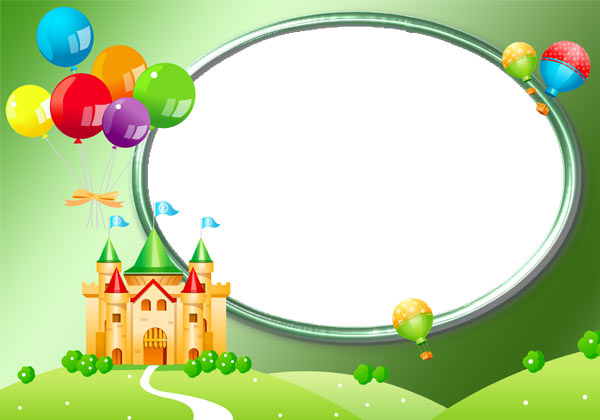 Физминутка 
    «В гостях у сказки»
Автор презентации: Хабибрахманова Р.И.
Воспитатель ГПД
МБОУ «Лицей №2 г.Мамадыш»
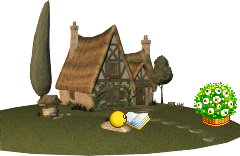 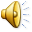 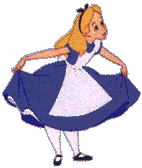 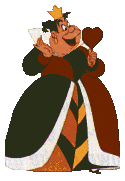 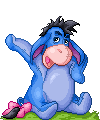 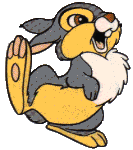 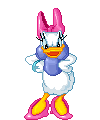 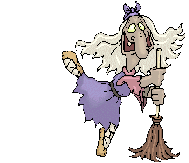 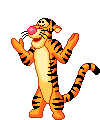 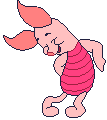 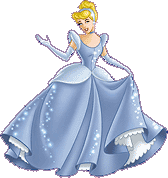 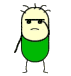 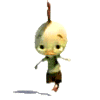 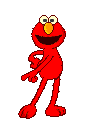 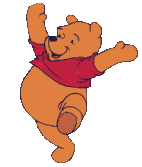 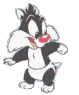 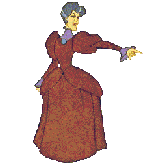